www.artescenica.org
InformacionPublica de Oficio
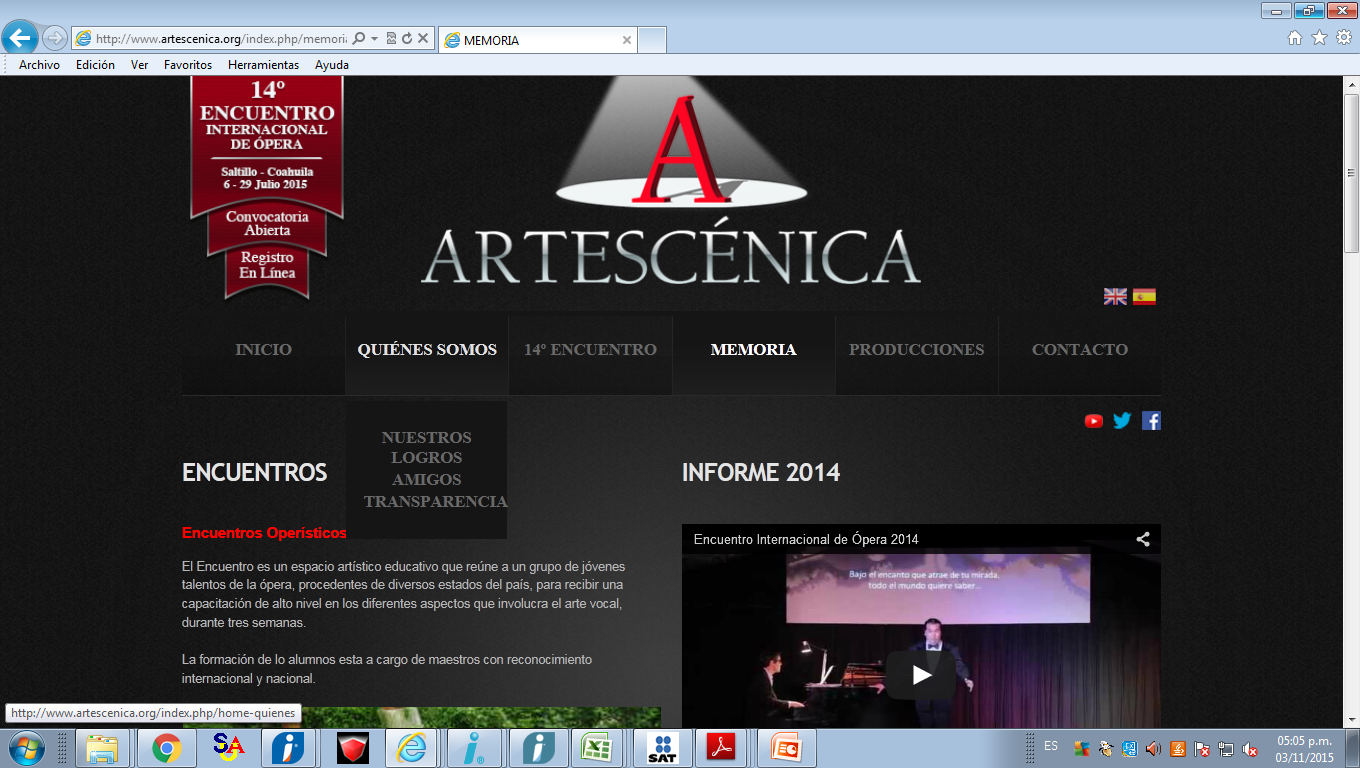 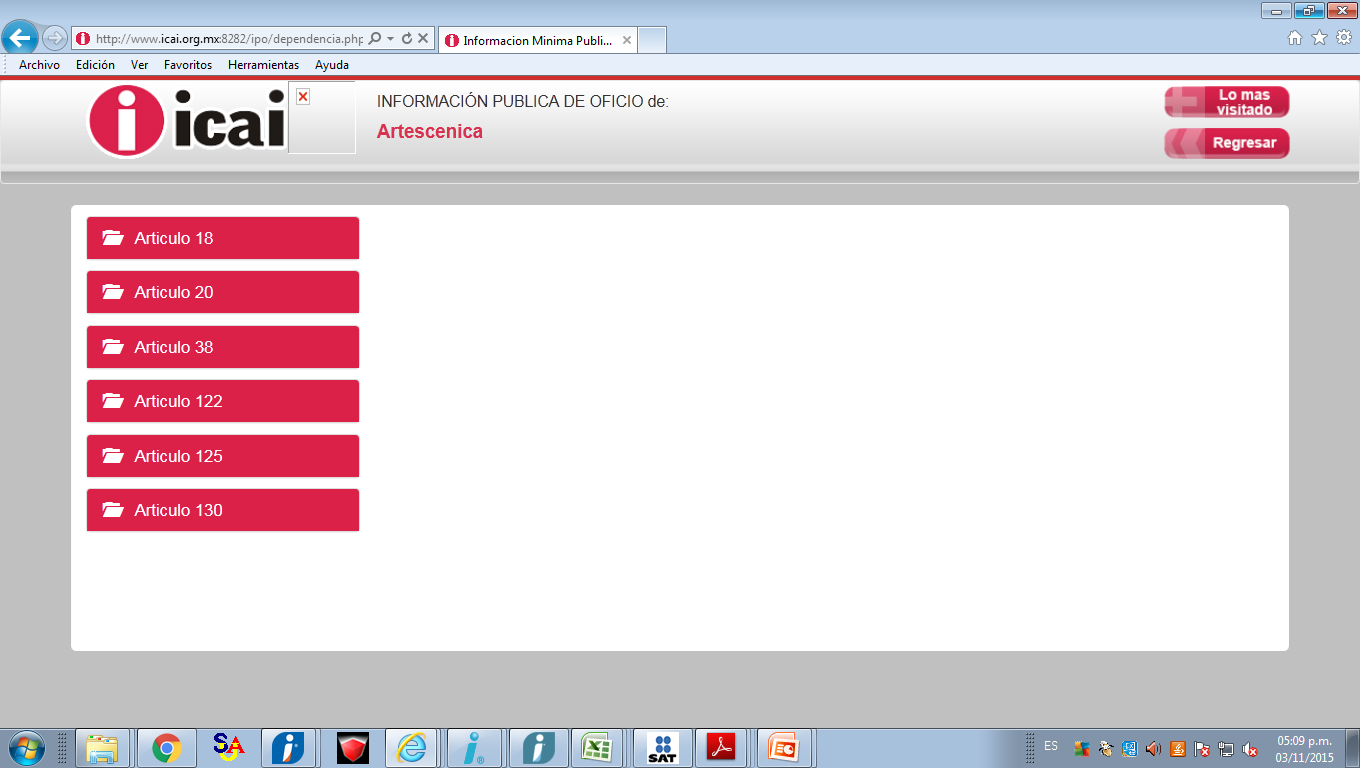 Por Este  Medio,  Podras Consultar informacion Referente a Artescenica, A.C.